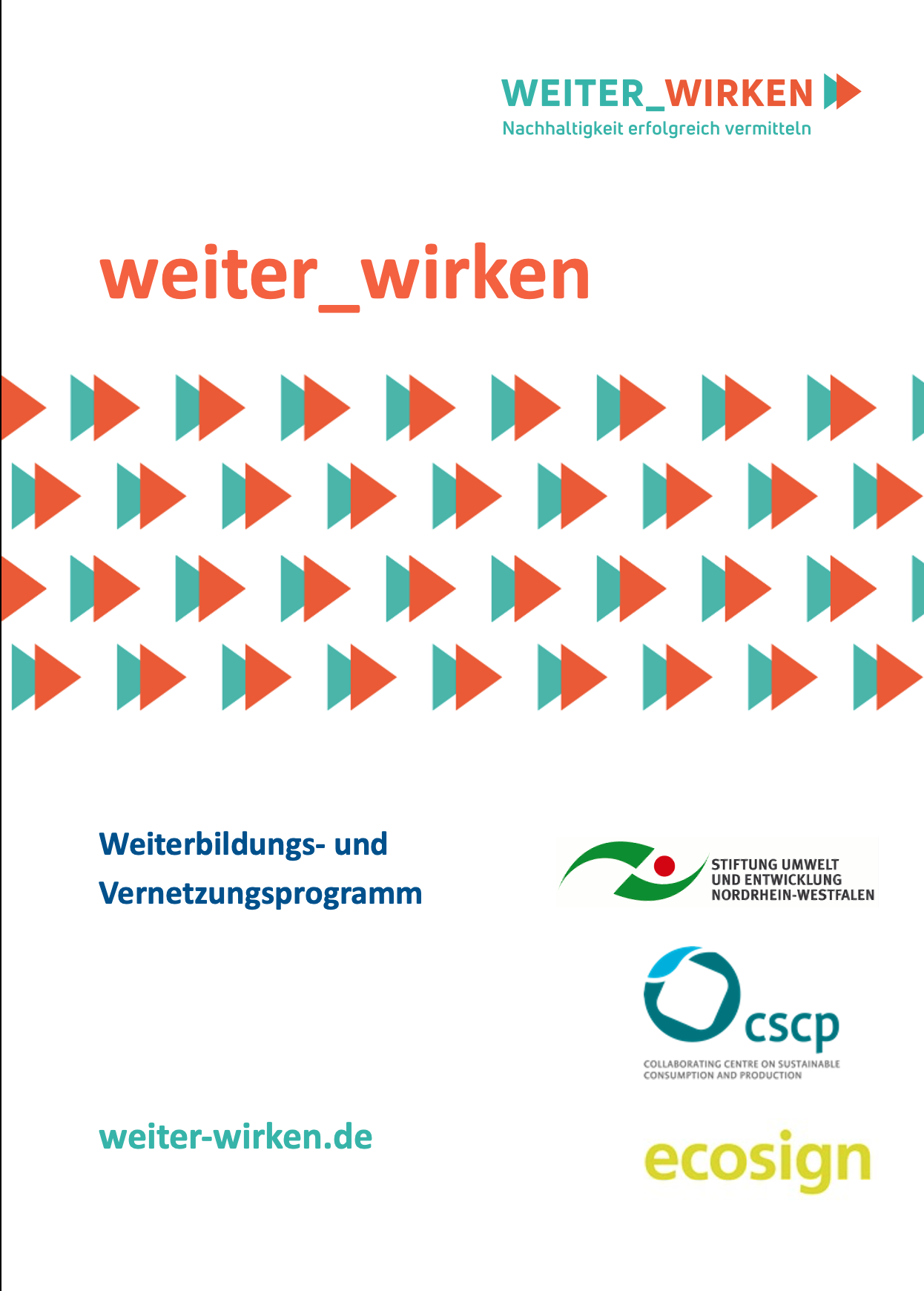 Das COM-B Modell
COM-B: Verhalten = Fähigkeit, Motivation, Gelegenheit
Verhaltensmodelle helfen uns, das Verhalten unserer Zielgruppe abzubilden und Barrieren sowie Chancen für Veränderung zu identifizieren. Eines der meist verwendeten Modelle ist das COM-B-Modell der britischen Professorin Susan Michie. Es berücksichtigt, dass Verhalten Teil eines von gegenseitigen Abhängigkeiten geprägten Systems ist, das aus Fähigkeit, Motivation und Gelegenheit besteht.
Fähigkeit
Motivation
Verhalten
Gelegenheit
Das COM-B Modell
Was untersuchen wir innerhalb des COM-B Modells?
Fähigkeit
Die individuelle Fähigkeit einer entsprechenden Aktivität nachzugehen.
Körperlich: Stärke, Fertigkeit, Ausdauer
Psychologisch: Wissen, mentale Prozesse wie argumentieren, psychische Stärke.
Jene mentalen Prozesse, die Verhalten aktivieren oder verhindern.
Reflektierend: Bewusste mentale Prozesse, Abwägungen, Pläne
Automatisch: automatische Prozesse, Emotionen, Verlangen, Impulse
Motivation
Gelegenheit
Jene Faktoren außerhalb des Individuums, die Verhalten beeinflussen.
Infrastrukturell: Zeit, Ort und Ressourcen
Sozial: Kulturen, Normen und soziale Stimuli
Das COM-B Modell
Anwendung des COM-B Modells auf das eigene Projekt
Fähigkeit
Die individuelle Fähigkeit einer entsprechenden Aktivität nachzugehen.
Körperlich: Stärke, Fertigkeit, Ausdauer
Psychologisch: Wissen, mentale Prozesse wie argumentieren, psychische Stärke.
Schritte 1: 
Gibt es körperliche Barrieren für das Verhalten?
Was sind mögliche psychologischen Barrieren für das Verhalten?
Schritt 2:
Was müsste die Zielgruppe wissen oder lernen, um das Zielverhalten auszuführen?
Welches Wissen, Fertigkeiten und/oder Fähigkeiten erfordert das neue Verhalten?

Notizen
Das COM-B Modell
Anwendung des COM-B Modells auf das eigene Projekt
Gelegenheit
Jene Faktoren außerhalb des Individuums, die Verhalten beeinflussen.
Infrastrukturell: Zeit, Ort und Ressourcen
Sozial: Kulturen, Normen und soziale Stimuli
Schritte 1: 
Gibt es infrastrukturelle Barrieren für das Verhalten?
Was sind mögliche sozialen Barrieren für das Verhalten?
Schritt 2:
Welche Umgebung könnte das Zielverhalten ermöglichen, begünstigen oder unterstützen? 
Welche Infrastruktur, welche Anreize, welche Normen, welche Denkweisen, welches soziale Umfeld…?

Notizen
Das COM-B Modell
Anwendung des COM-B Modells auf das eigene Projekt
Motivation
Jene mentalen Prozesse, die Verhalten aktivieren oder verhindern.
Reflektierend: Bewusste mentale Prozesse, Abwägungen, Pläne
Automatisch: automatische Prozesse, Emotionen, Verlangen, Impulse
Schritte 1: 
Welche bewussten mentalen Prozesse laufen ab und beeinflussen die Motivation negativ?
Welche Emotionen und Impulse begünstigen dies?
Schritt 2:
Was könnte die Zielgruppe motivieren, das neue Verhalten auszuführen? 
Wie könnte die Zielgruppe Spaß am neuen Verhalten haben? 

Notizen
Das COM-B Modell
Zusammenfassung der Erkenntnisse 
Zielgruppe:
Verhalten:
Fähigkeit
Gelegenheit
Motivation